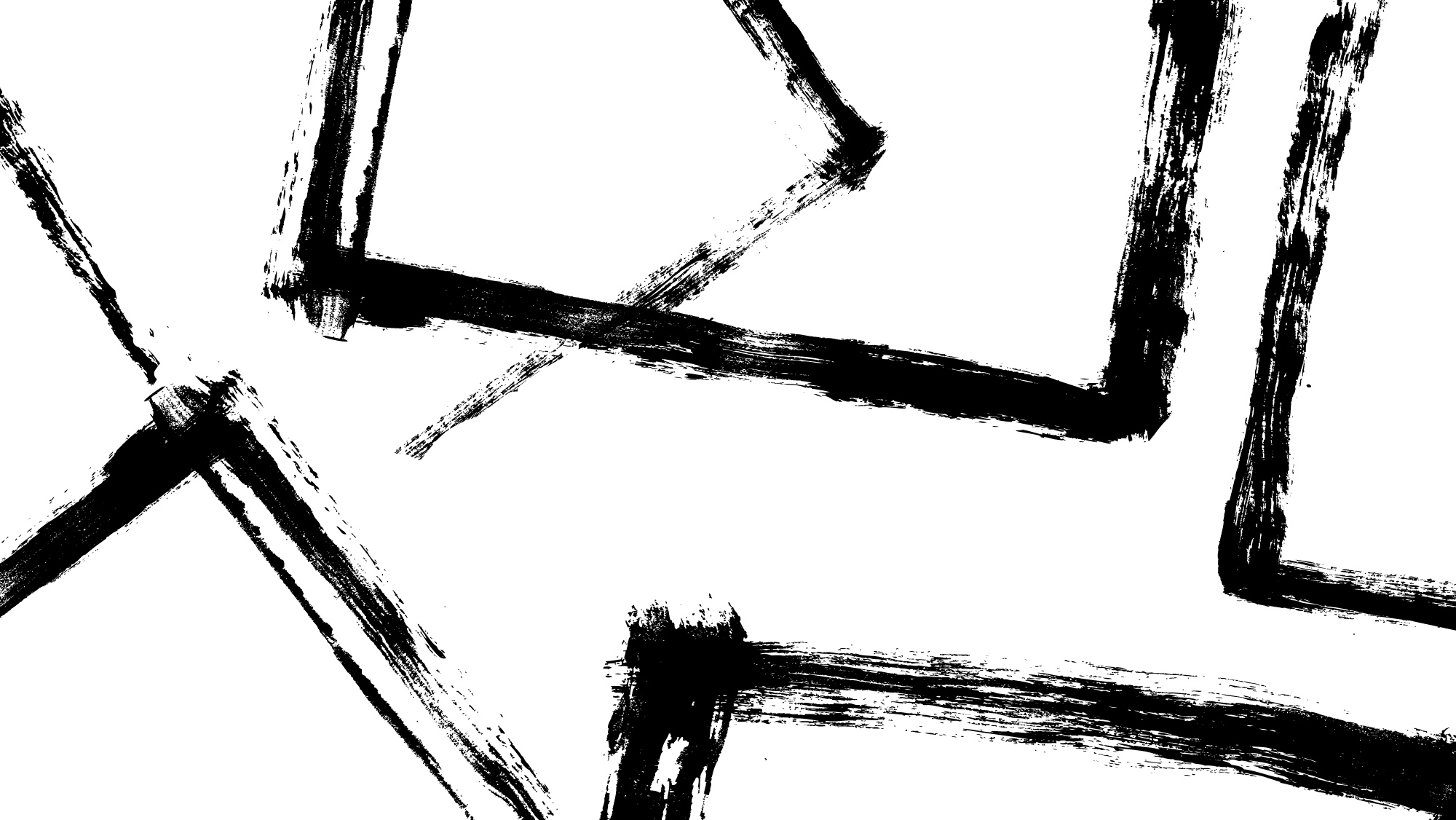 Comparisons
Trappen van vergelijking
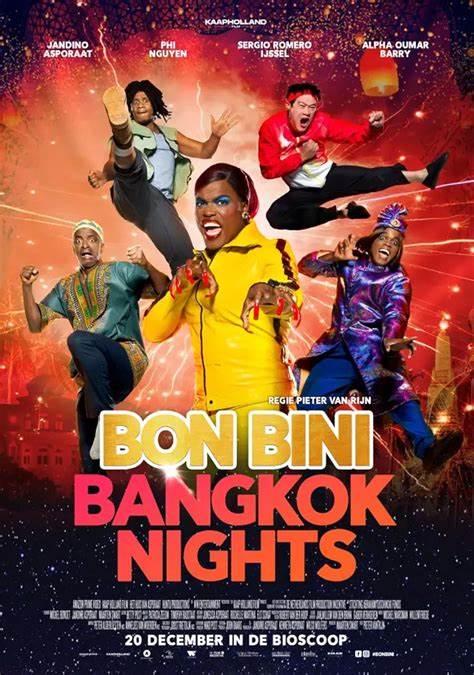 What do you think of these movies?
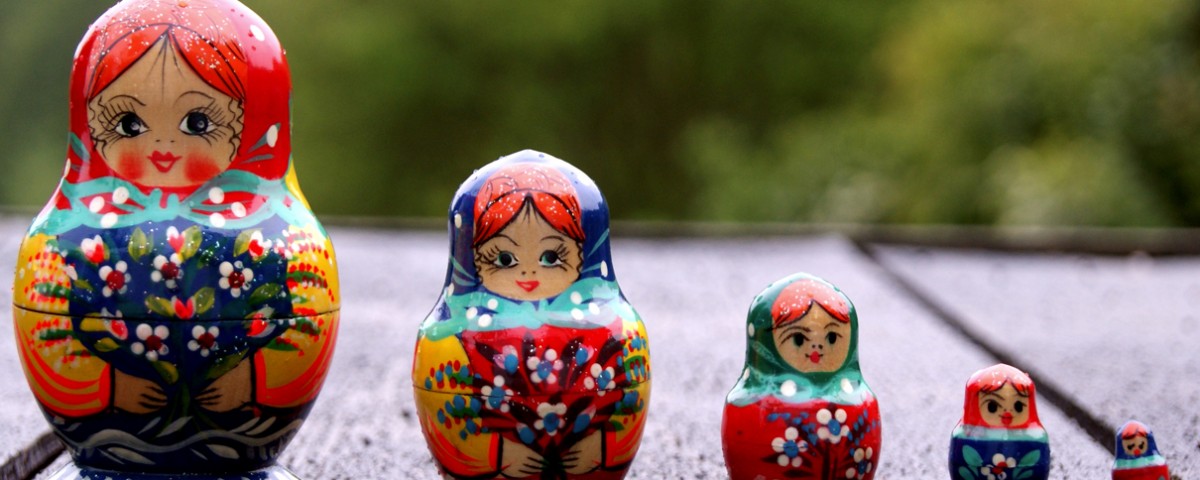 Trappen van vergelijking
Klein		Kleiner dan	Het kleinst

Logisch	Logischer dan	Het meest
					logisch
In het Engels
Is het aantal lettergrepen belangrijk

Small 	= 1 lettergreep

Beautiful 	= 3 lettergrepen
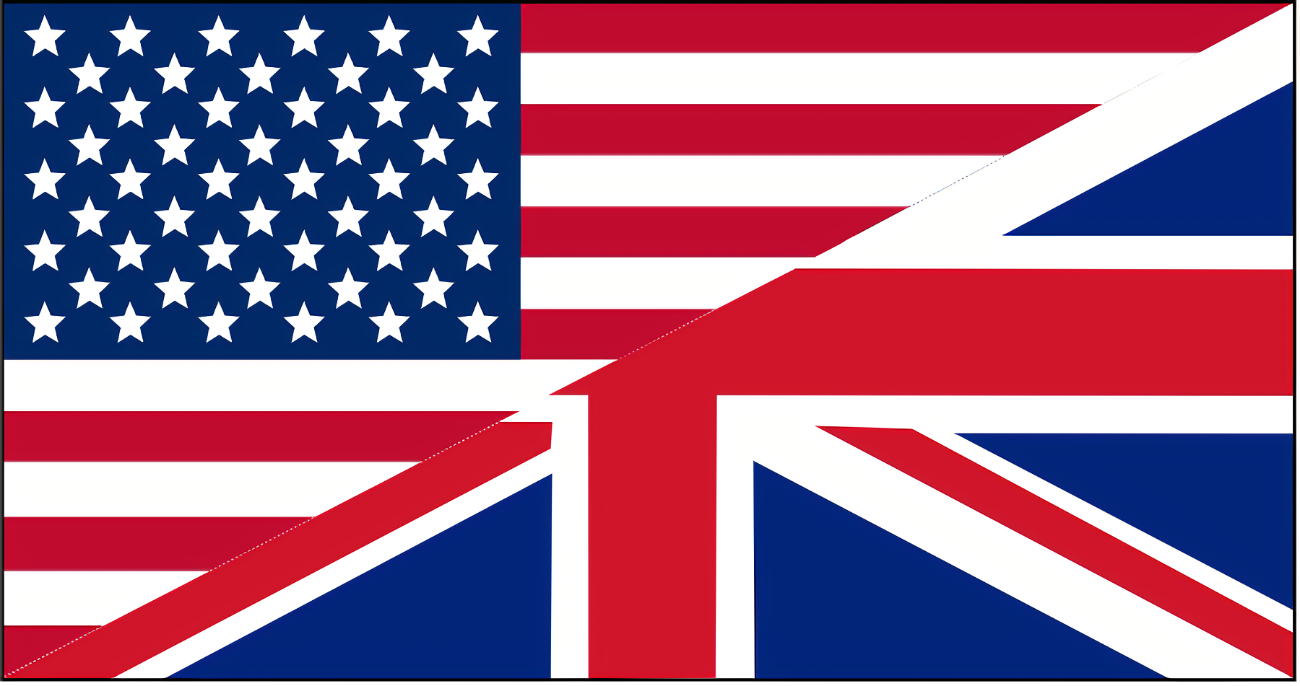 Woorden met 1 lettergreepof 2 lettergrepen eindigend op –y, -er, -le, -ow
Positive form		comparative form		superlative form

Small			Smaller than			The smallest

Pretty			Prettier than			The prettiest

Narrow			Narrower than			The narrowest
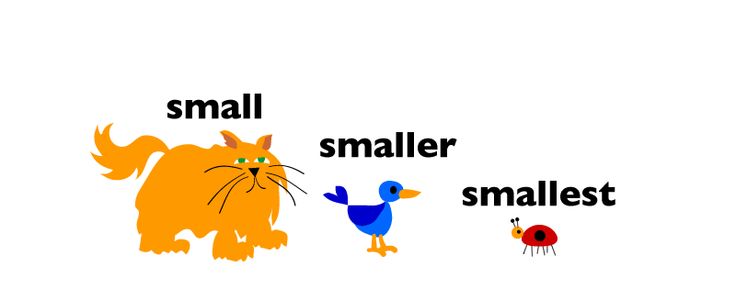 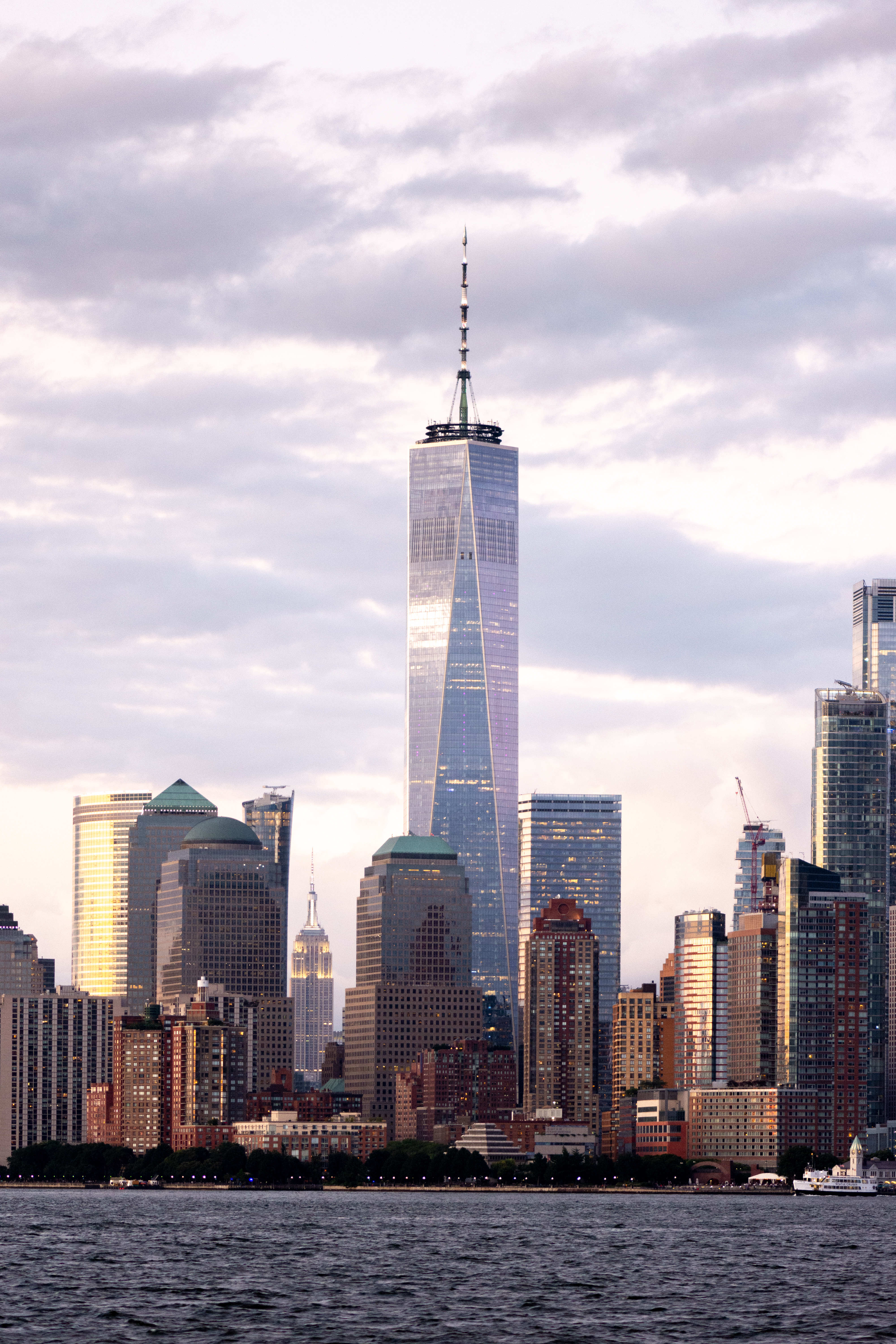 Examples
My blouse is prettier than yours.
That is the tallest building in the U.S.A

This corridor is narrower than the other one.

He is the most relaxed teacher ever.

You have to be more careful next time.
[Speaker Notes: One world trade centre, NY, 2012, 541 meter hoog]
Woorden met 2 of meer lettergrepen
Positive form		comparative form		superlative form

difficult			More difficult than		The most difficult

Careful			More careful than		The most careful
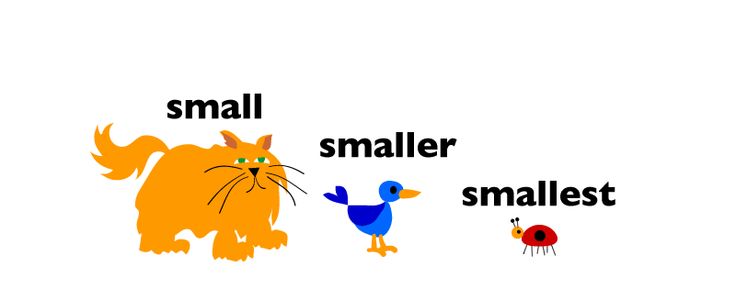 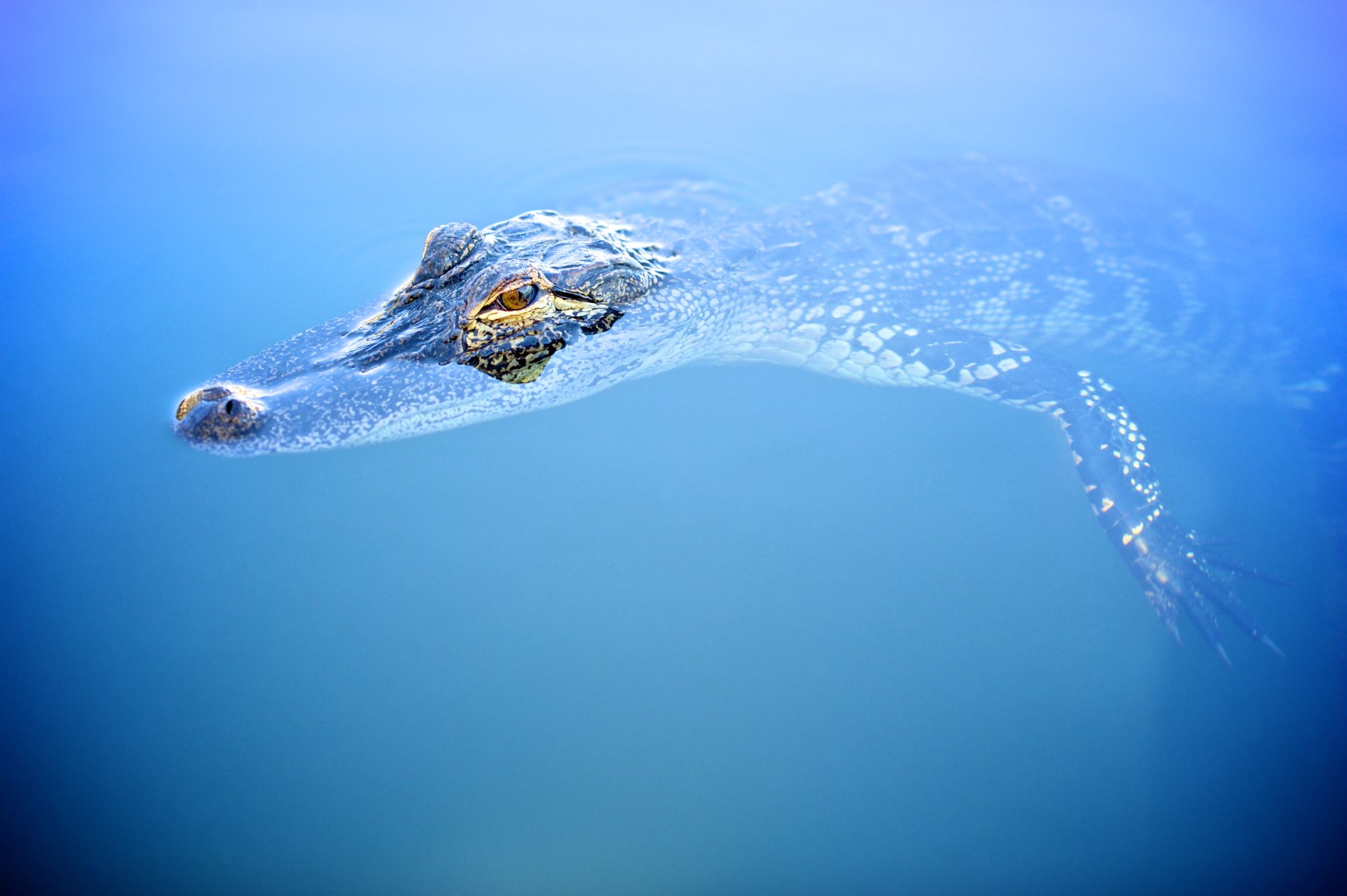 Examples
Deze toets was moeilijker dat ik had verwacht.

This test was more difficult than I expected.

De krokodil is het gevaarlijkste dier in de Amazone.

The crocodile is the most dangerous creature in the Amazone
[Speaker Notes: One world trade centre, NY, 2012, 541 meter hoog]
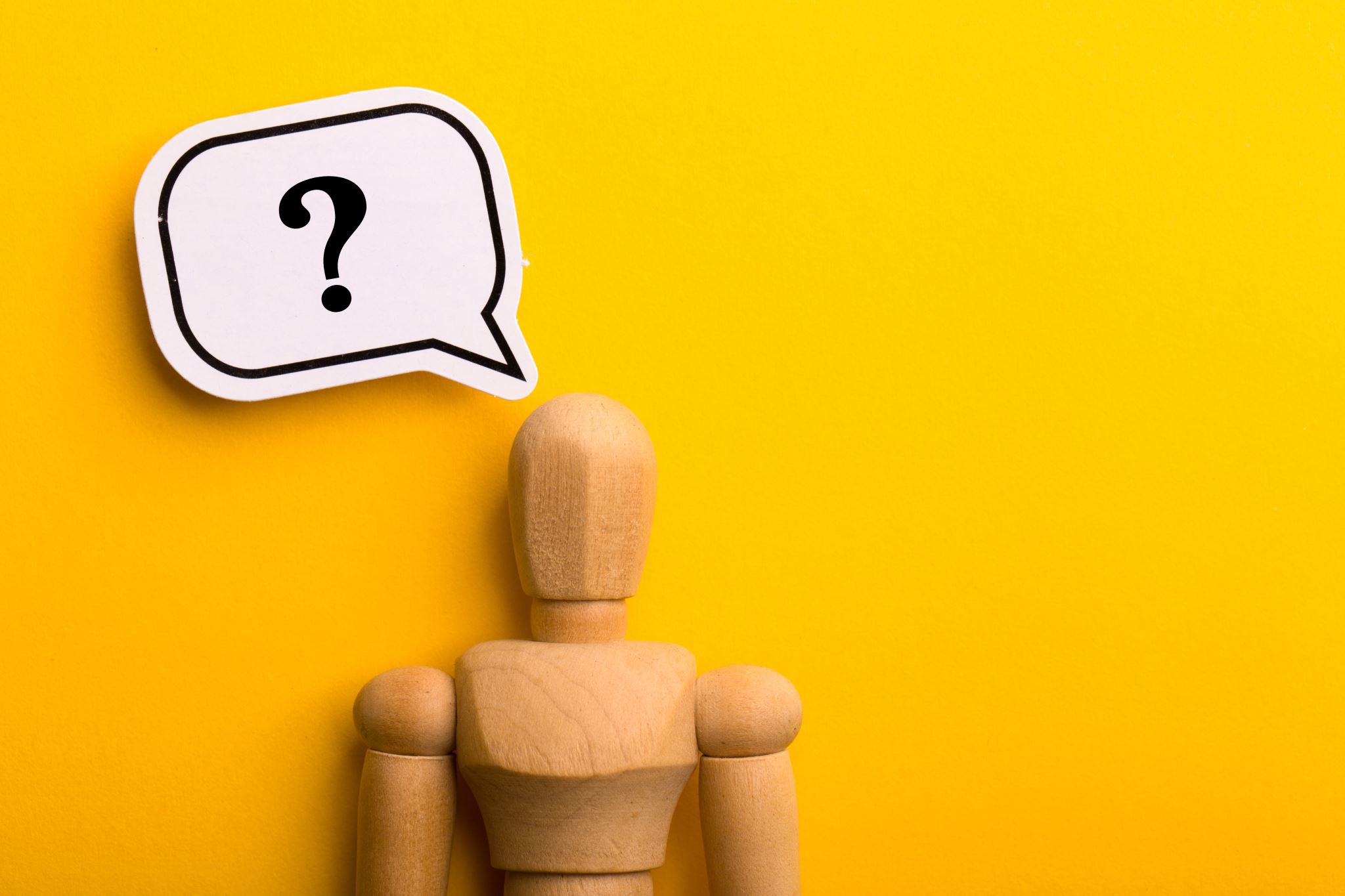 Uitzonderingen
Good		better than 		the best
Bad			worse than		the worst
Far			further than		the furthest
Little			less than			the least
Much
/many		more than			the most
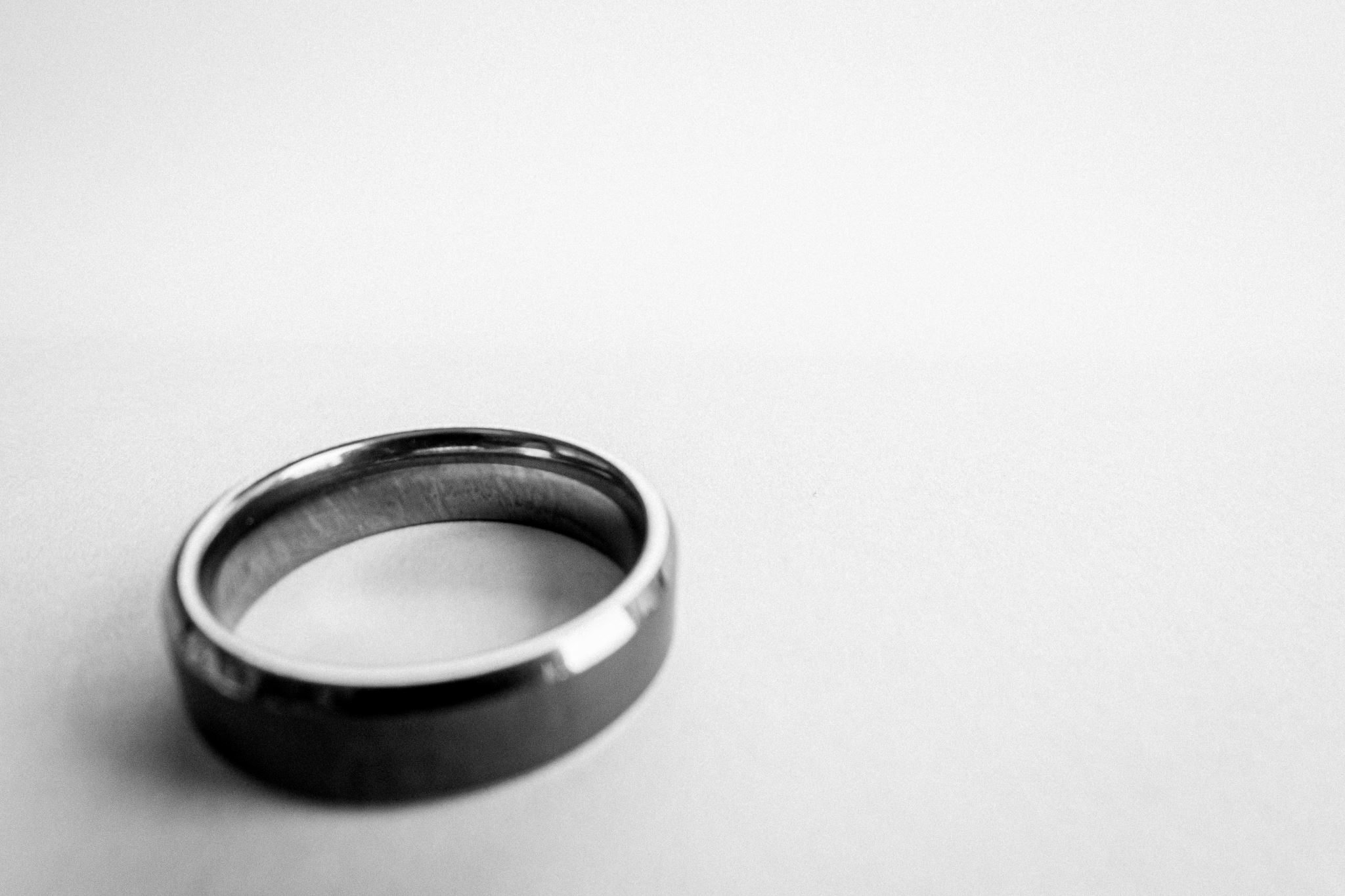 Even mooi als
This ring is as pretty as my ring.
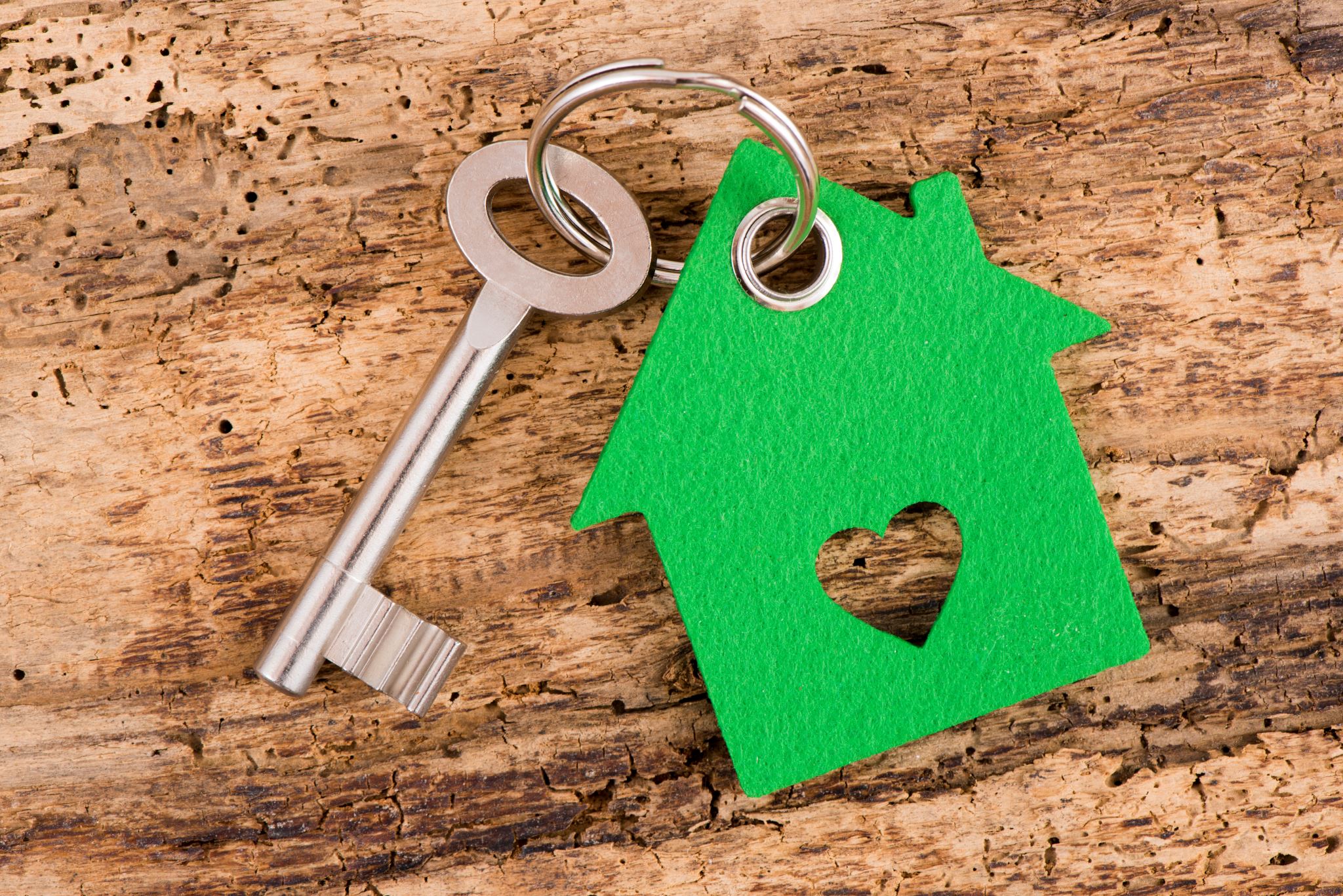 Create sentences
Mouse – cat (kleiner dan)
My house – your house (even leuk als)

Ring (mooi)

That ring (het mooist)

Homework – I – You (minder)
These words can be used with or without more/most
Stepping Stones
1. coolest
2. biggest
3. smartest
4. nicest
5. longest
6. happiest
7. easiest
8. most beautiful
9. most difficult
10. best
Opdr. 2
Smaller
Cheaper
Fatter
Wider
Stricter
Bigger
Funnier
Happier
More interesting
More popular
Better
worse